Moderator:
Angela Montez
Senior Vice President, 
General Counsel, ICMA-RC
amontez@icmarc.org
Demystifying the Pension Fund for the Public and You!
Presenters:
John Saeli
Managing Vice President,
Strategy Development and
Implementation, ICMA-RC
jsaeli@icmarc.org
April 19, 2018
Allen Foster
Director of Benefits
Administration, OPERS
afoster@opers.org
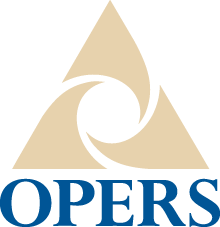 Joshua M. Franzel, PhD
President and CEO, SLGE
@4GovtExcellence (Twitter)
jfranzel@slge.org
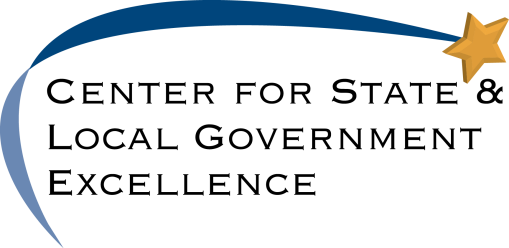 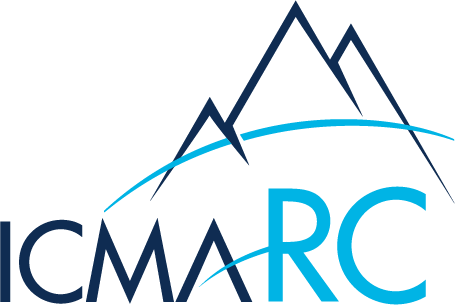